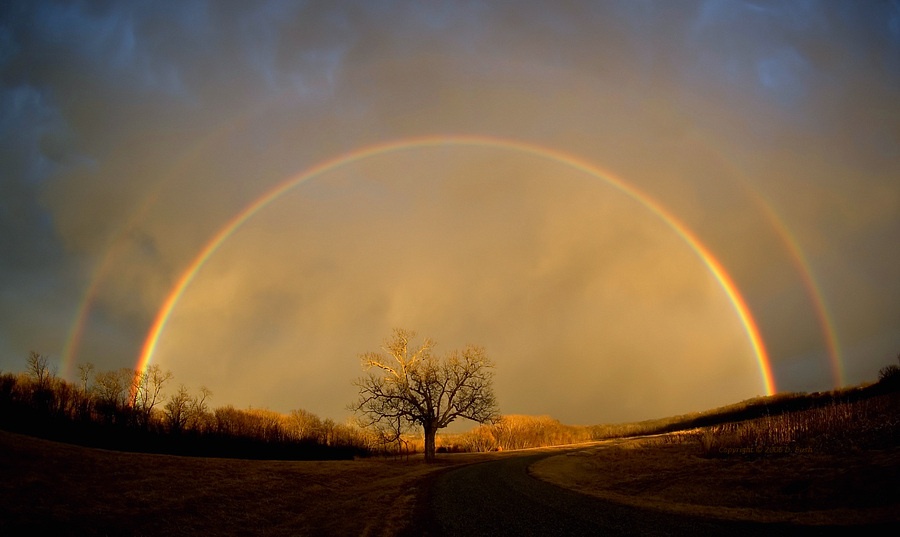 Limits and Continuity
Unit 1 Day 4
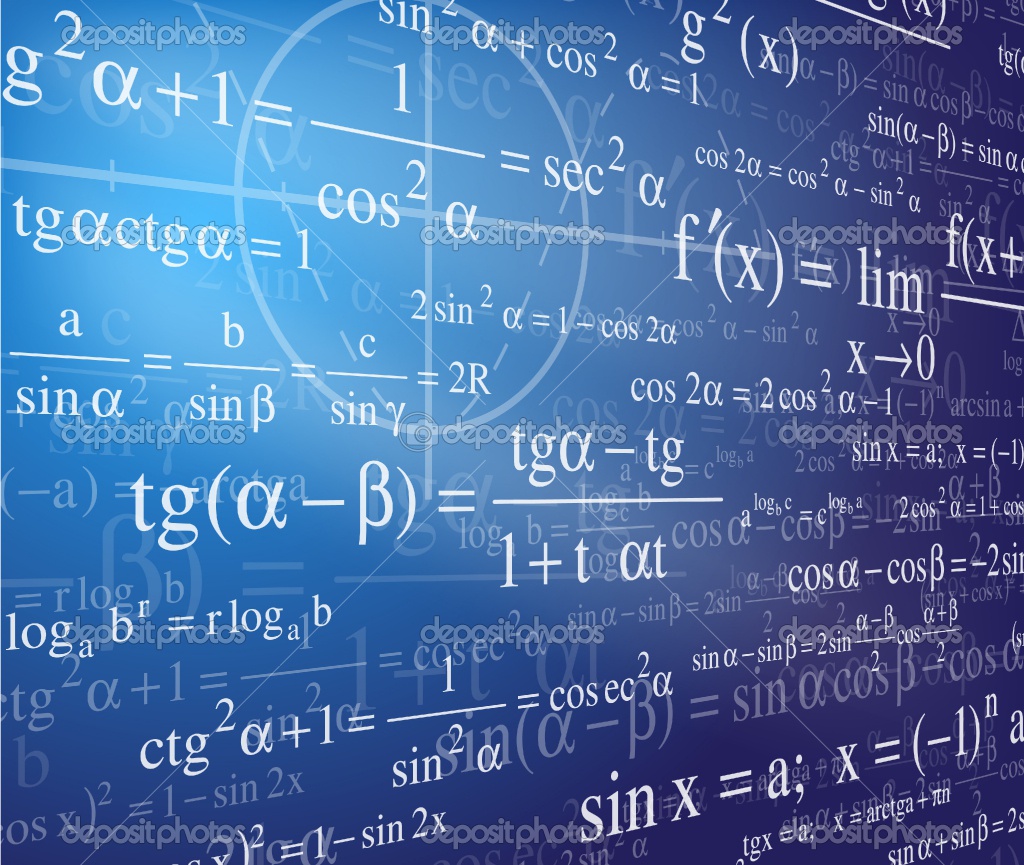 Continuity at a POINT
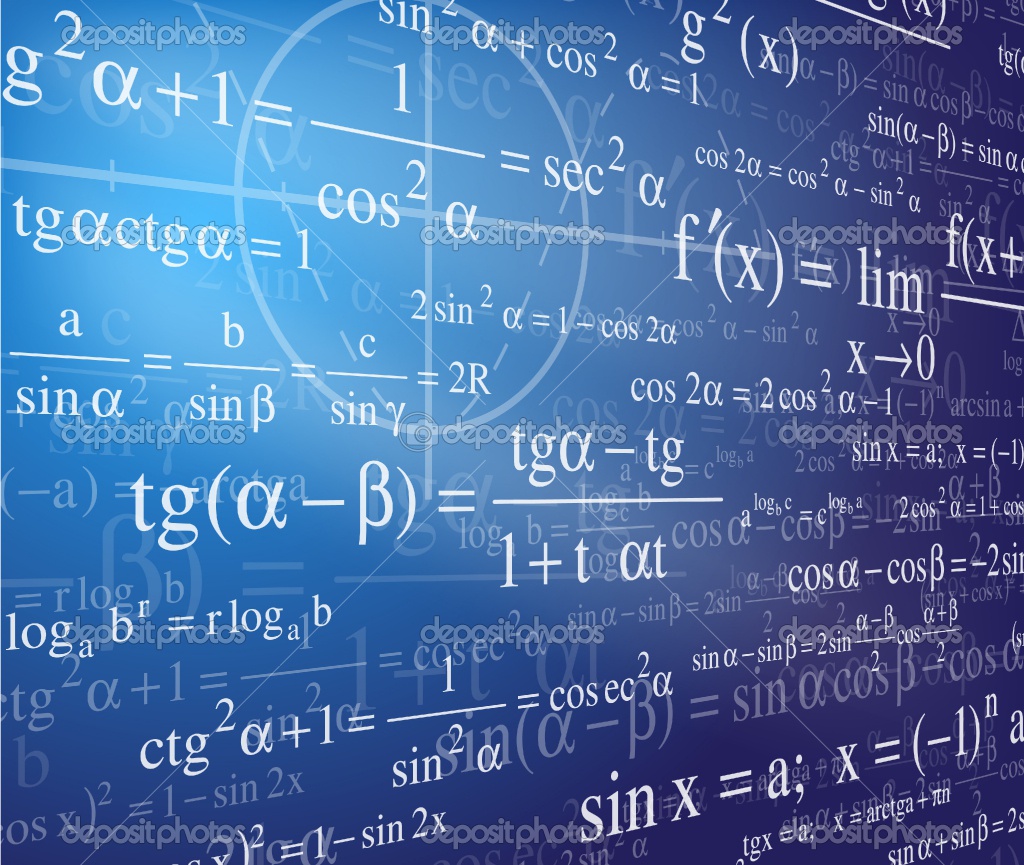 Continuity Example
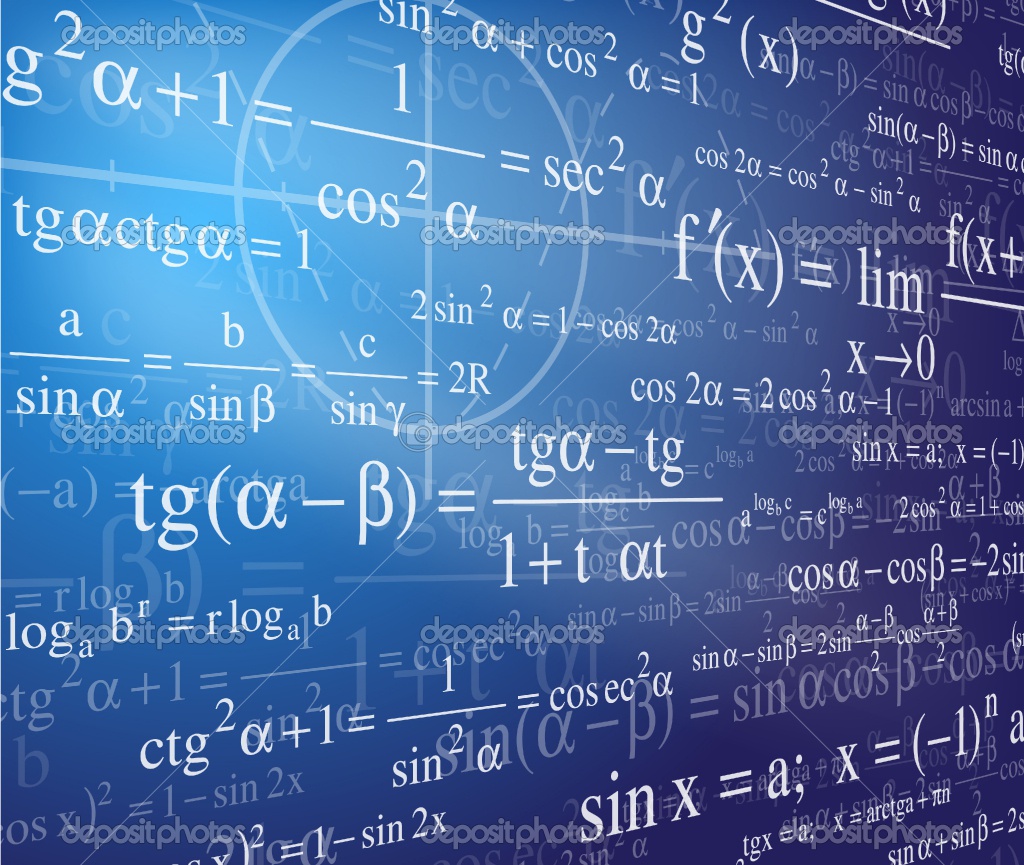 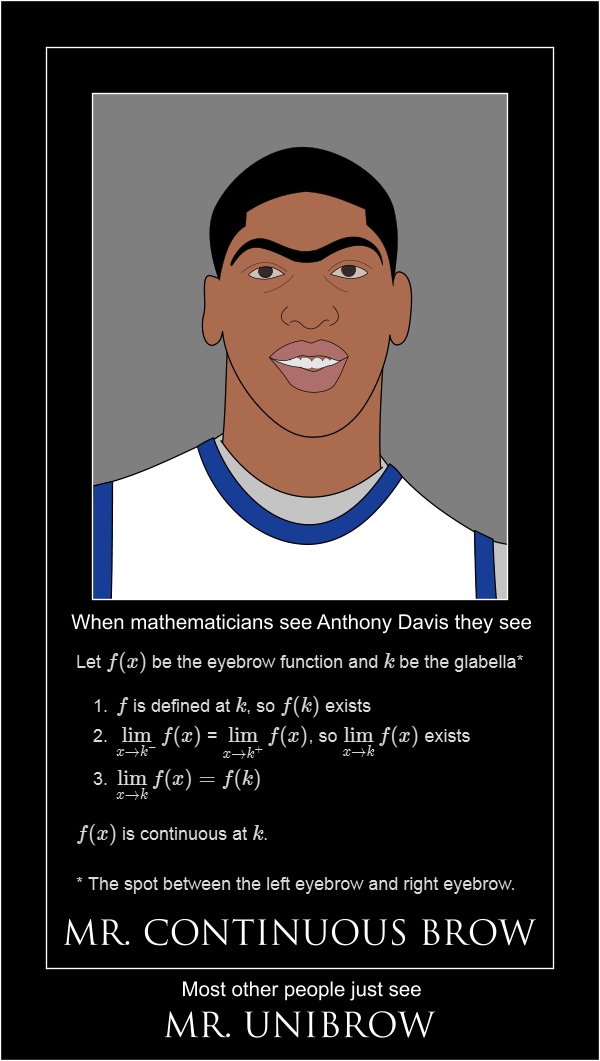 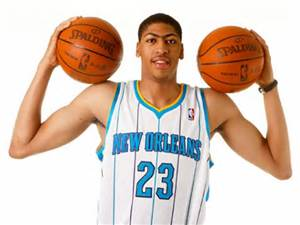 Continuity
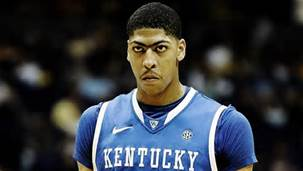 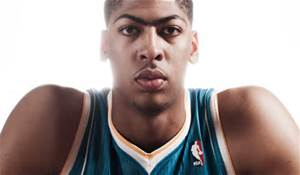 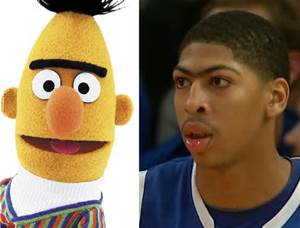 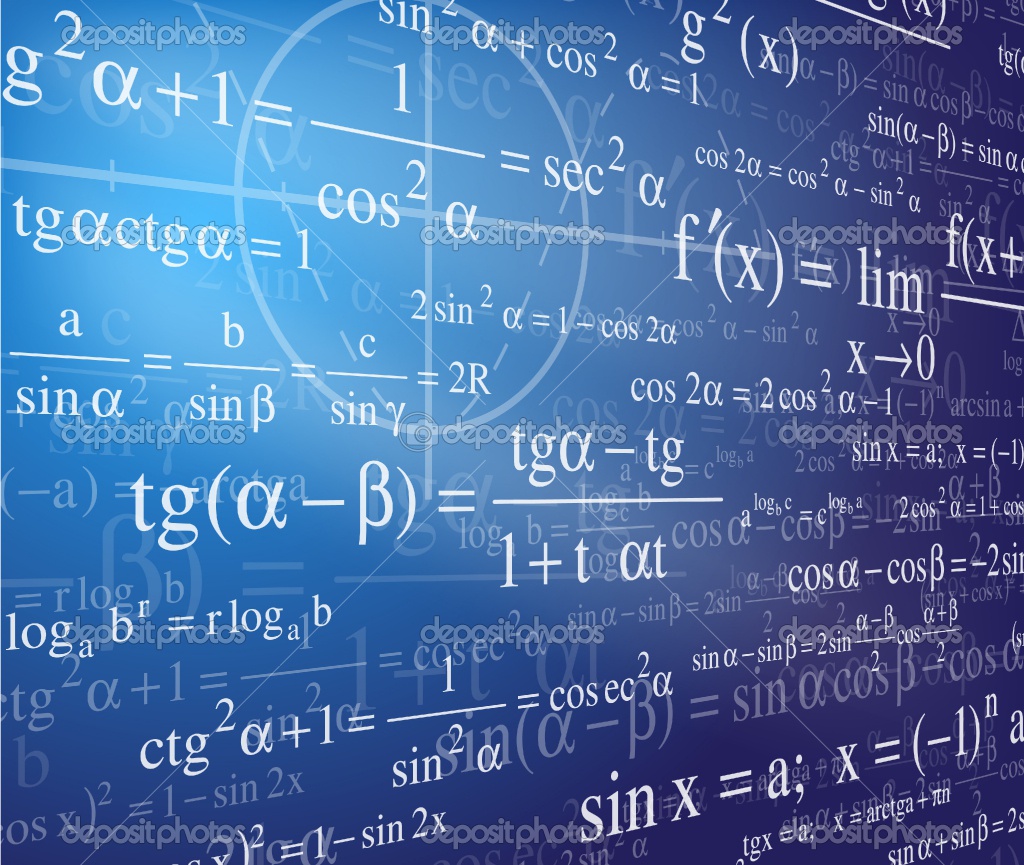 Types of Discontinuities
Non - Removable Discontinuities
Removable Discontinuity
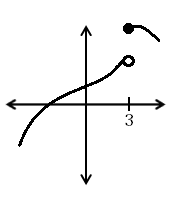 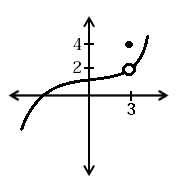 Jump Discontinuity
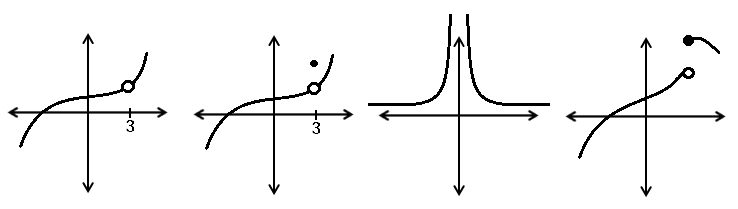 Infinite (Asymptotic) Discontinuity
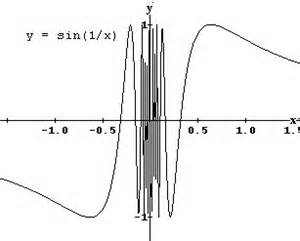 Oscillating Discontinuity
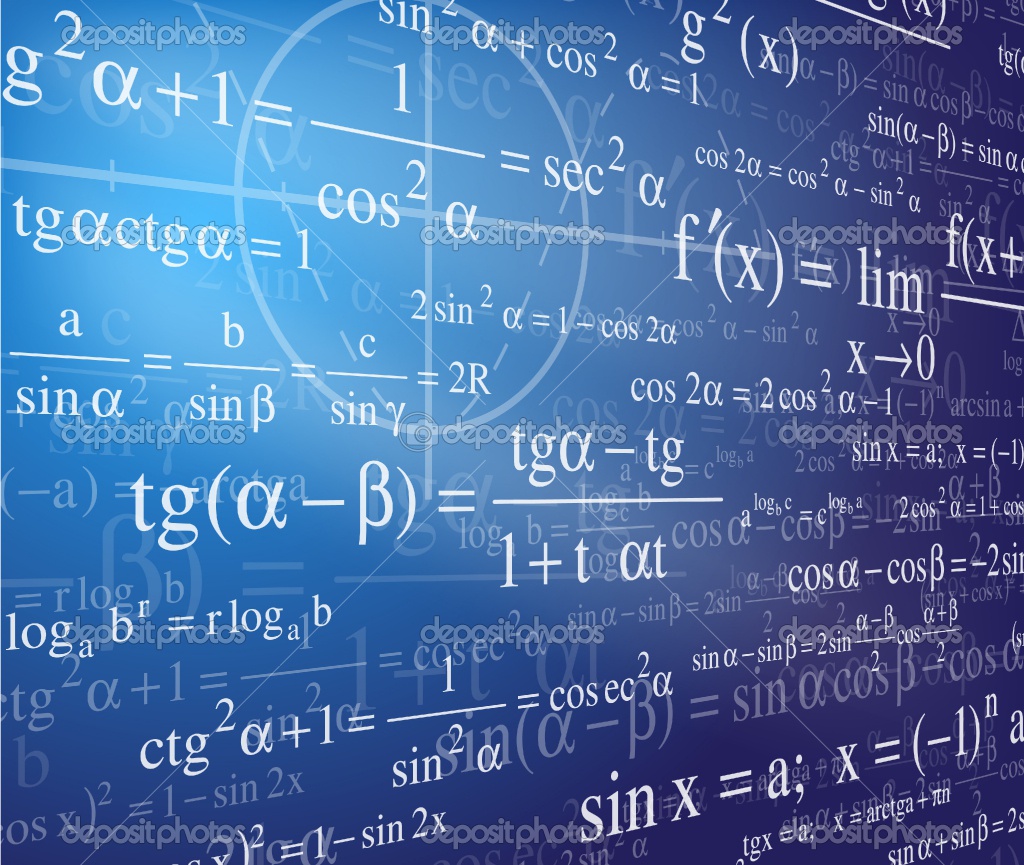 Types of Discontinuities
Non - Removable Discontinuities
Removable Discontinuity
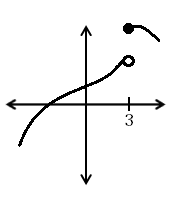 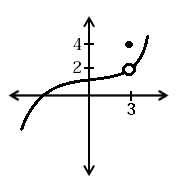 move the point and the function will be continuous
Jump Discontinuity
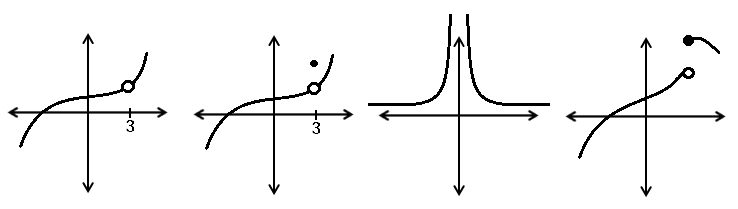 Infinite (Asymptotic) Discontinuity
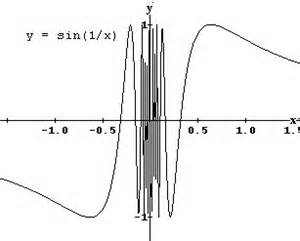 Oscillating Discontinuity
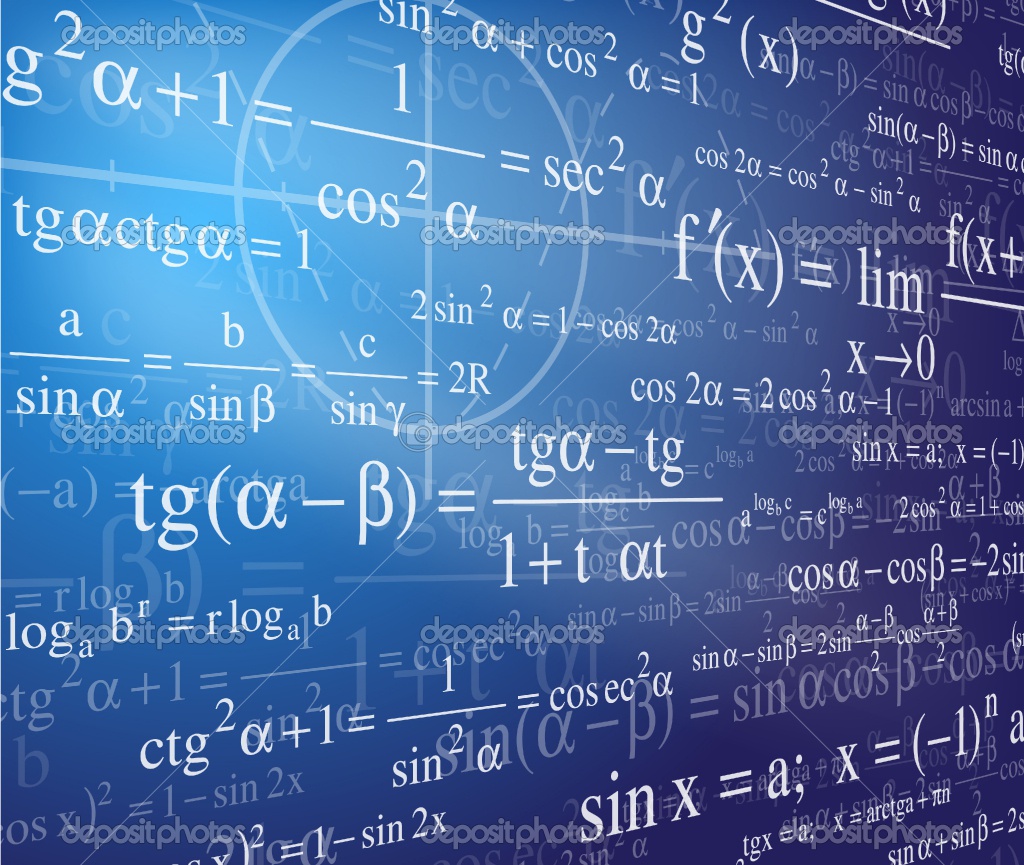 Types of Discontinuities
Non - Removable Discontinuities
Removable Discontinuity
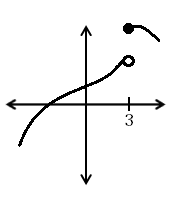 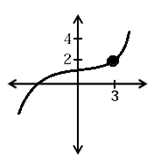 Now continuous
Jump Discontinuity
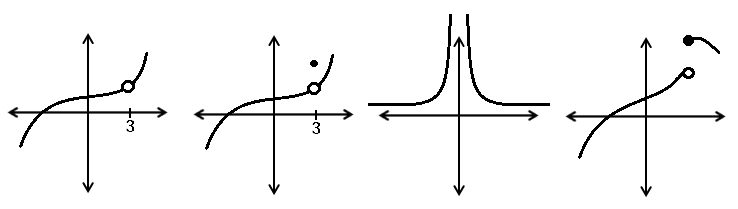 Infinite (Asymptotic) Discontinuity
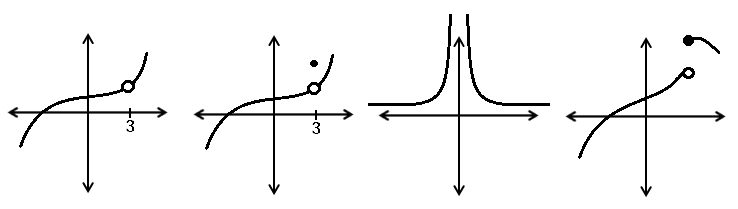 Add a point and the function will be continuous
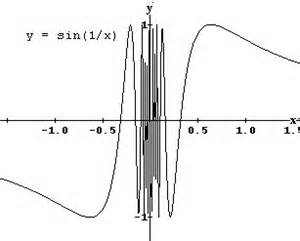 Oscillating Discontinuity
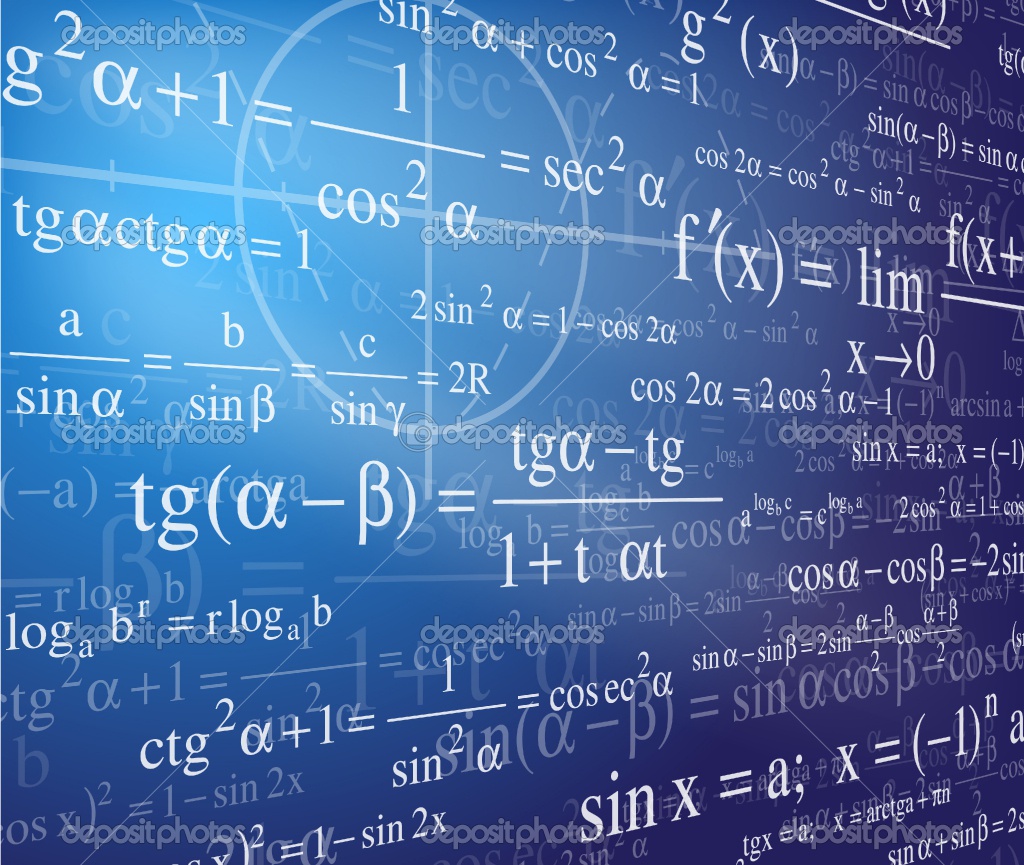 Types of Discontinuities
Non - Removable Discontinuities
Removable Discontinuity
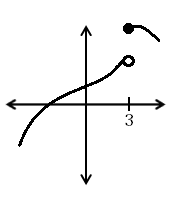 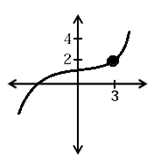 Now continuous
Jump Discontinuity
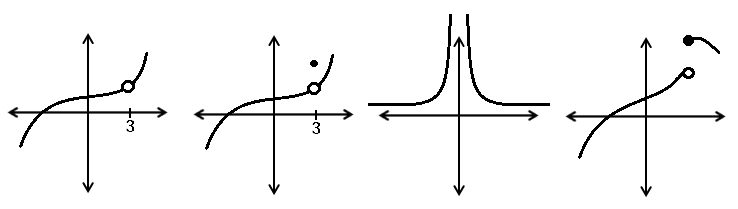 Infinite (Asymptotic) Discontinuity
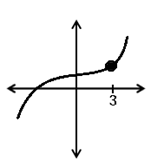 Now continuous
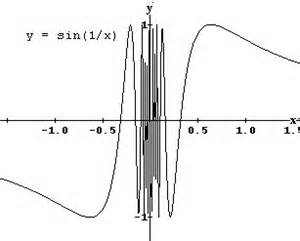 Oscillating Discontinuity
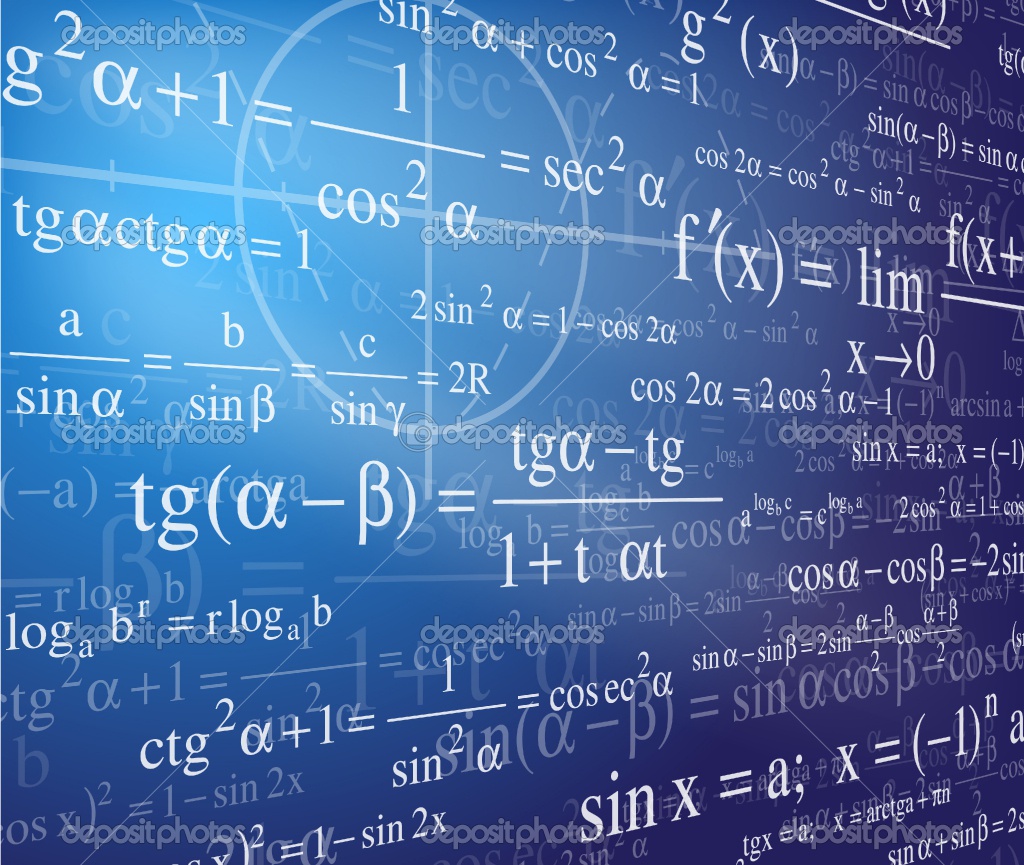 Types of Discontinuities
Non - Removable Discontinuities
Removable Discontinuity
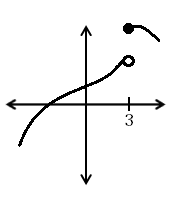 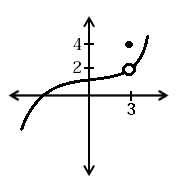 Jump Discontinuity
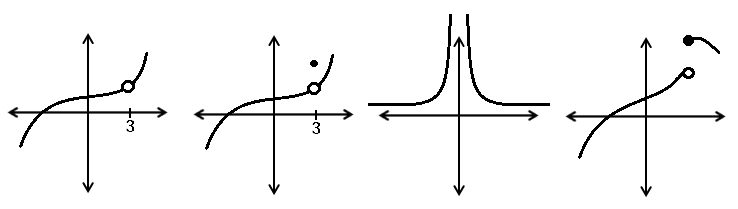 Infinite (Asymptotic) Discontinuity
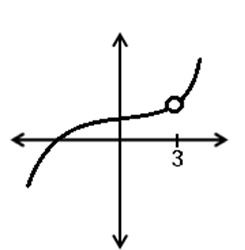 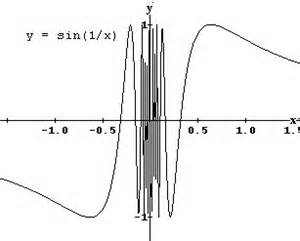 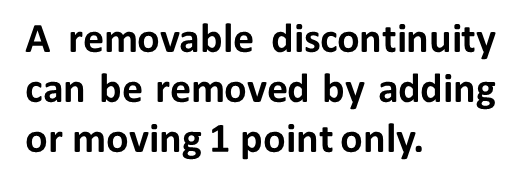 Oscillating Discontinuity
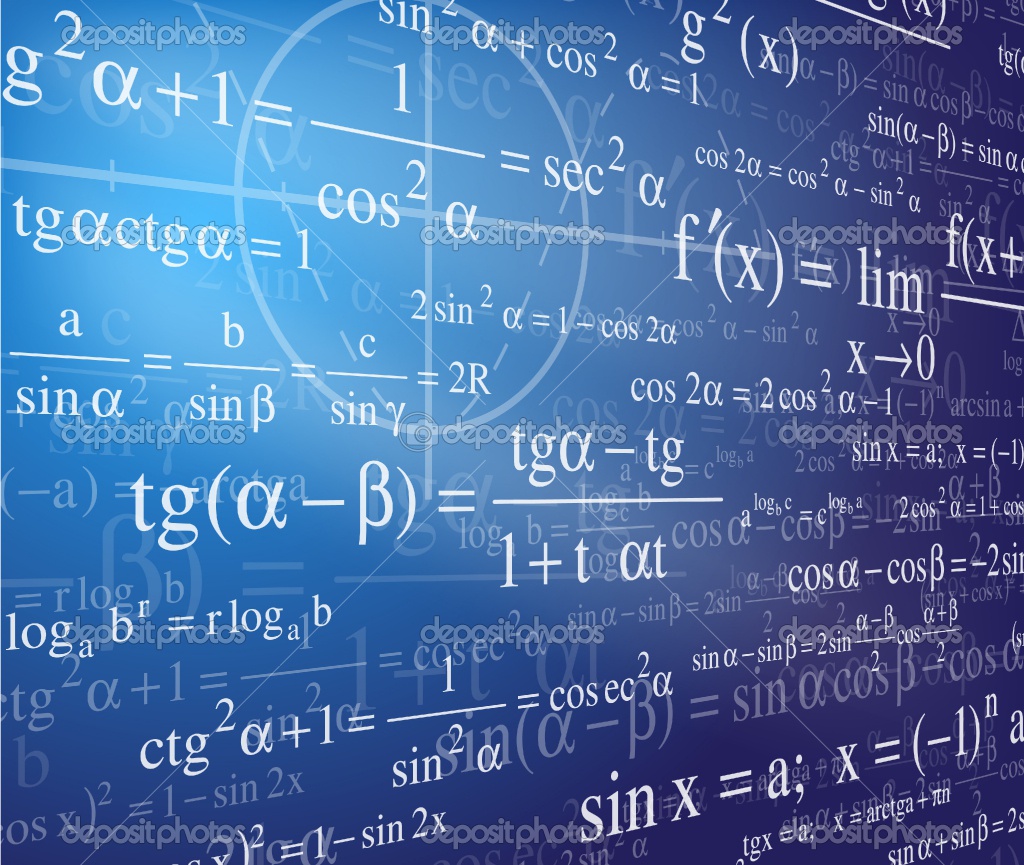 Continuity Examples
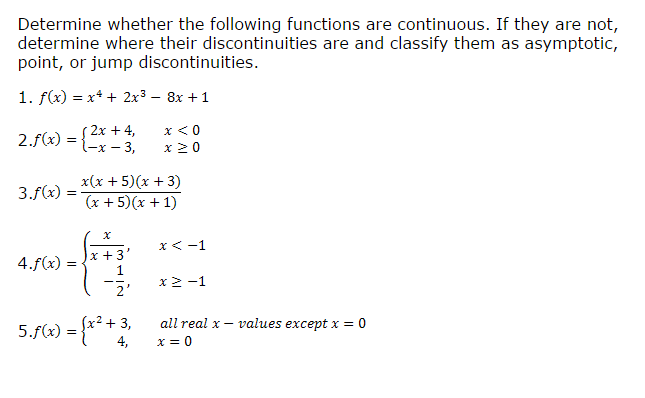 Determine where the discontinuities are and classify them as removable, infinite, jump, or oscillating.  Then state the interval on which the function is continuous.                                 Discontinuities                         Continuous
Continuous on (-∞, ∞ )
No discontinuities
Jump discontinuity at x = 0
Continuous on (-∞, 0) U [0, ∞ )
Removable discontinuity at x = -5
Infinite discontinuity at x = -1
Infinite Discontinuity at x = -3
Continuous on (-∞, -3) U (-3, ∞ )
x ≠ 0
Removable discontinuity at x = 0
Continuous on (-∞, 0) U (0, ∞ )
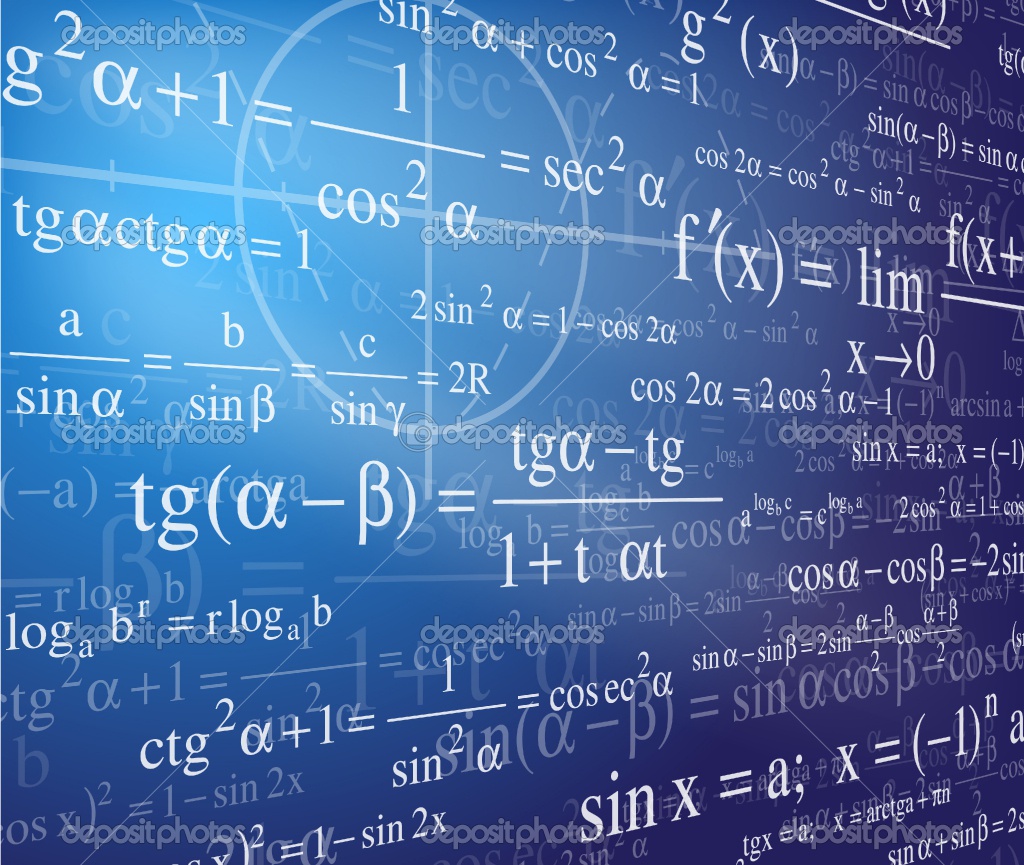 Intermediate Value Theorem
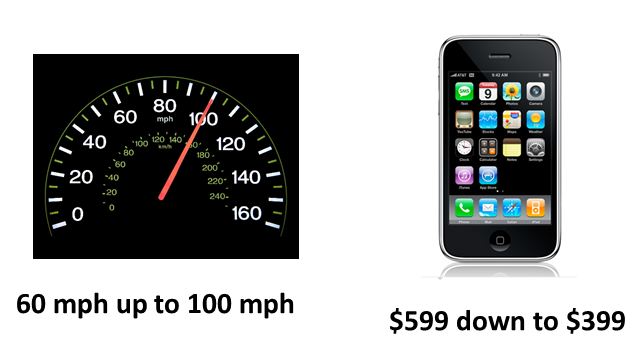 What was a speed you are 100 % sure you must have gone in the time in between? Why?

What was a speed that you could have gone in between but you aren’t so sure? Why?
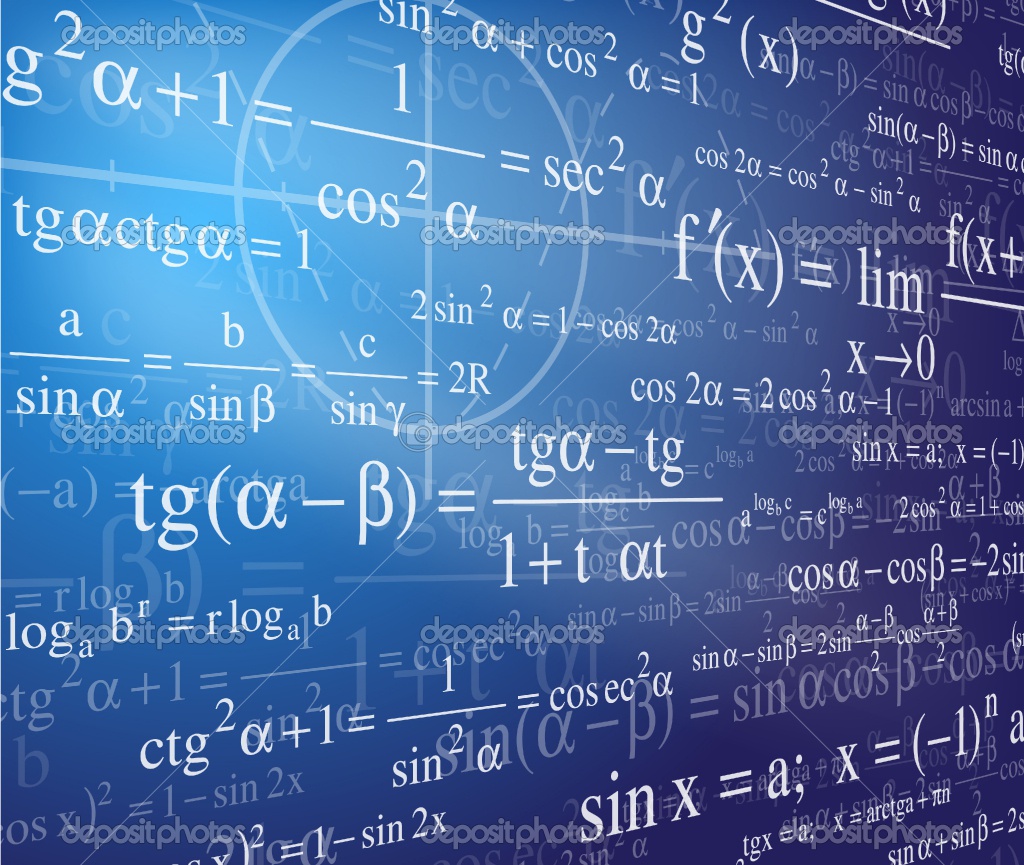 Intermediate Value Theorem
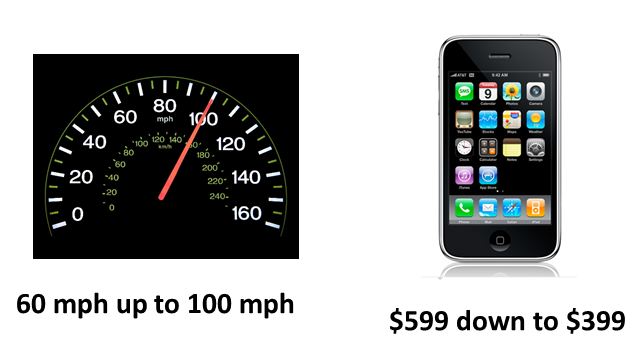 What was a price you are 100 % sure the iphone must have been in between? Why?

What was a price that the iphone might have had in between but you aren’t 100% sure? Why?
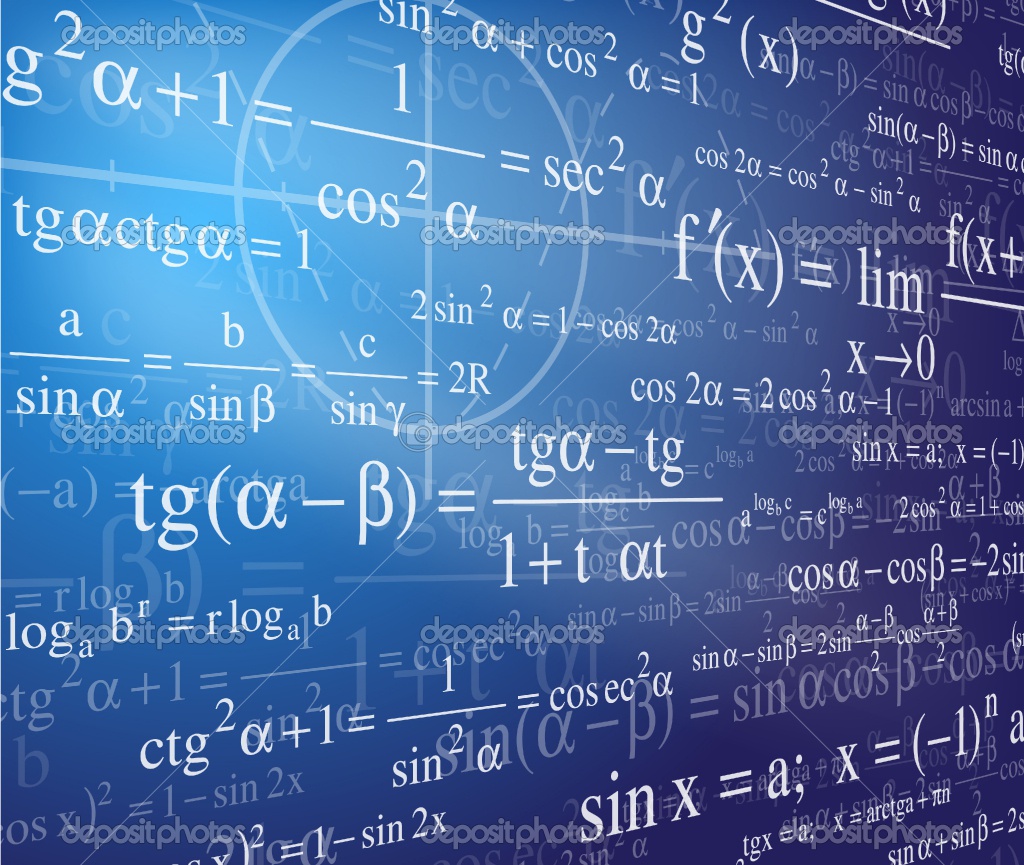 Intermediate Value Theorem
The Intermediate Value Theorem states that if f(x) is continuous in the closed interval [a,b] and f(a)    M     f(b), then at least one c exists in the interval [a,b] such that:	
	
			f(c) = M
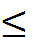 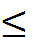 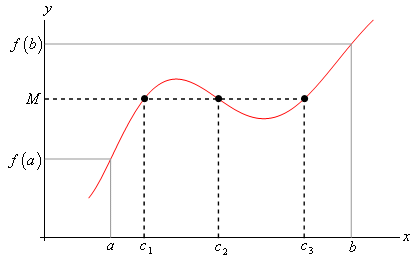 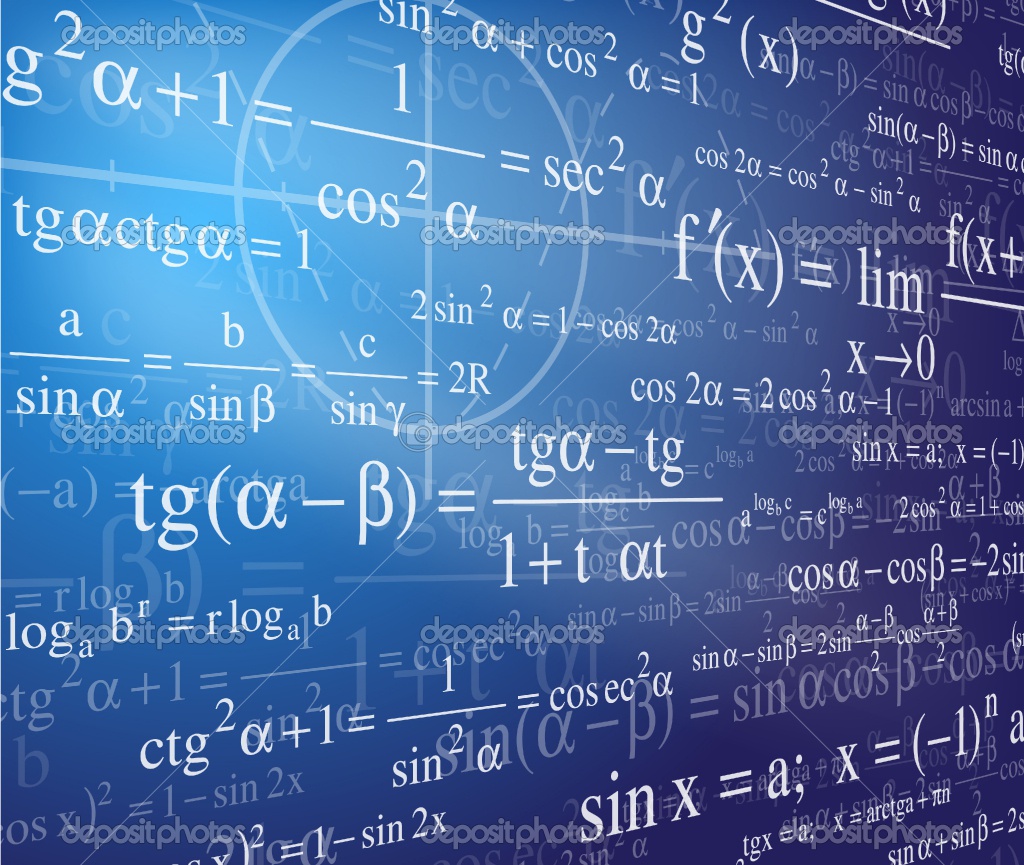 IVT Example